The co-existence of 11ax network and Ad Hoc/STA-2-STA Network
Date: 2016-09-12
Slide 1
Chao-Chun Wang et al. (MediaTek)
Authors (continued)
Chao-Chun Wang et al. (MediaTek)
Slide 2
Authors (continued)
Chao-Chun Wang et al. (MediaTek)
Slide 3
Authors (continued)
Chao-Chun Wang et al. (MediaTek)
Slide 4
Authors (continued)
Chao-Chun Wang et al. (MediaTek)
Slide 5
Authors (continued)
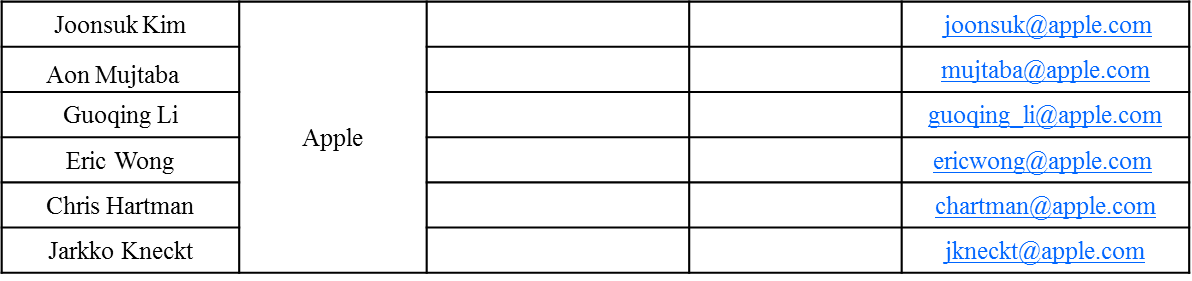 Chao-Chun Wang et al. (MediaTek)
Slide 6
Authors (continued)
Slide 7
Chao-Chun Wang et al. (MediaTek)
Authors (continued)
Chao-Chun Wang et al. (MediaTek)
Slide 8
Authors (continued)
Chao-Chun Wang et al. (MediaTek)
Slide 9
Authors (continued)
Chao-Chun Wang et al. (MediaTek)
Slide 10
Authors (continued)
Chao-Chun Wang et al. (MediaTek)
Slide 11
Background
STA-2-STA operations in the proximity of 11ax BSS will likely increase contention and introduce inefficiency due to lack of coordination between STA-2-STA operations and 11ax OFDMA operations 
The support for STA-2-STA operations such as P2P or TDLS
The co-existence issue of other STA-2-STA operations such as neighborhood aware network protocol developed in WFA should also be addressed.
Slide 12
Chao-Chun Wang et al. (MediaTek)
What are the issues
In the Wi-Fi system today, the CCA mechanism assures the co-existence of infrastructure and Ad Hoc operation  
The trigger based operation and new power saving mechanism, such as TWT in 11ax introduced scheduled operation for MU transmission. The scheduling information is not recognized by STAs operate in Ad Hoc or STA-to-STA mode
Other than HE STA, STAs operating in the mode using protocols developed by other alliance or forum don’t recognize the trigger frame and the information carried in it.  
There are protocols operate in Ad Hoc or STA-to-STA mode also have scheduled operation
HE AP does not understand the scheduling information of the Ad Hoc or STA-to-STA mode. The collision of schedule between Ad Hoc/STA-to-STA with trigger based schedule has huge impact to the performance of infrastructure and Ad Hoc operation.
Question: How to assure both 11ax and STA-to-STA operation could co-exist and keep the interference from each other to a minimum?
The proposal provides a tool allowing AP to manage the contention opportunity of STAs during a specific duration based on the channel loading in a dense environment
Slide 13
Chao-Chun Wang et al. (MediaTek)
A Proposal
Assuming a HE device also has an active interface for STA-to-STA operation and the triggering/scheduling information from both interfaces are shared in the system (a layer above the HE MAC) 
The implementation of such function is not in the scope of the HE protocol
Procedure
A HE STA with the STA-to-STA scheduling information sends a request to its HE AP and asks the HE AP to schedule a quiet time period for the STA-to-STA operation
After receiving the request, the HE AP may send action frames to set up a quiet time period if it decides that setting the quiet time period is beneficial
After receiving the quiet time setup action frames, HE STAs in the HE BSS should stay silent during the quiet time period
Slide 14
Chao-Chun Wang et al. (MediaTek)
What the protocol needs?
A quiet time period request frame from an STA
The request frame is based on the quite time request frame with one extra field that carries an indication for the type of STA-to-STA operations (in vendor specific service id) 
A quite time set up frame, an action frame ,transmitted by the HE AP to set up a quiet time period
A quiet time period setup frame has a Quiet Duration field and an indication for the type of STA-to-STA operations (in vendor specific service id)
An STA participates in STA-to-STA operation specified by the vendor specific service id still follows the CCA rule during the silent period for channel access
Slide 15
Chao-Chun Wang et al. (MediaTek)
Conclusion
The proposal expands the use of quiet element in the current 802.11 specification from doing channel measure to interference mitigation between infrastructure and Ad Hoc mode of operation 
The proposal provides a tool allowing AP to manage the contention opportunity of STAs during a specific duration based on the channel loading in a dense environment
A companion text describes the operation and complement of the operation is uploaded.
Chao-Chun Wang et al. (MediaTek)
Straw Poll 1
Do you agree to include the quiet element period duration proposal in the following doc in the 11ax specification?
Doc number will be updated later
Slide 17
Chao-Chun Wang et al. (MediaTek)
Reference
Slide 18
Chao-Chun Wang et al. (MediaTek)